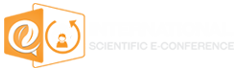 INTRODUCTION
Use 1 slide
ARTICLE TITLE(use Full Capital letters)byAuthor Name
General Tips
1. Use a single font, size and color for all the headings and apply the style bold.
Example Times new Roman: 32
2. Use a single font, size and color for all the body text.
Example Times new Roman: 24
3. Keep interactive image as we have kept in all the slides
4. Use only one background in your complete ppt.

All the Best
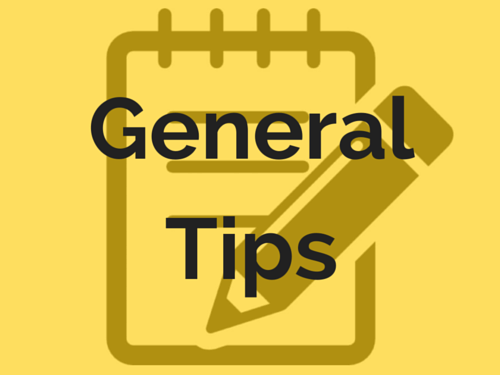 SUMMARY
Use 2-3 slides
Introduce your topic & paper title.
Be as brief as possible.
Use Only relevant data.
Use short meaningful points.
Explain every point briefly.
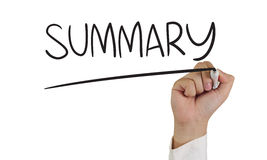 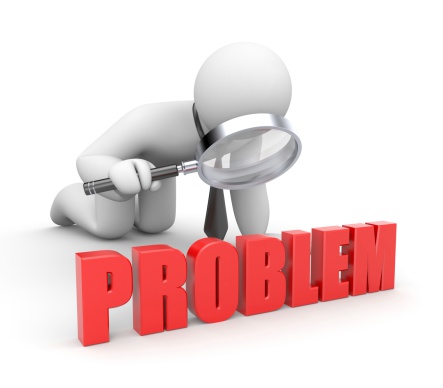 SO WHAT/PROBLEMS?
Use 2-3 slides
State the problem you’re addressing and the scientific theories associated with it.
Use examples.
A Picture will be handy.
Use short meaningful points.
Explain every point briefly.
METHODS?
 Use 1 slides
Briefly Summarize your method of literature analysis on one slide
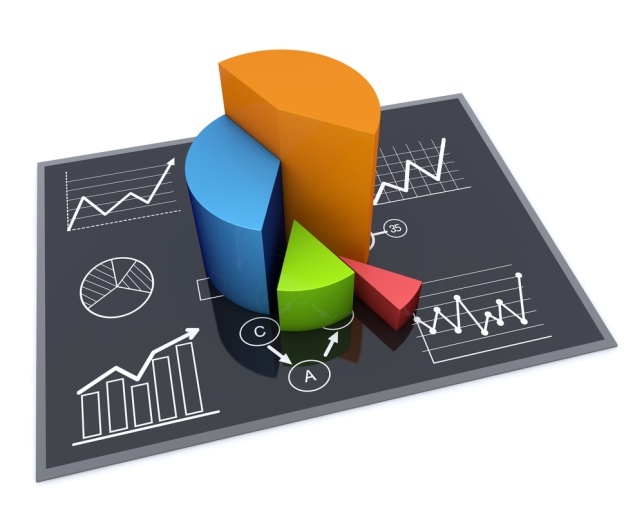 RESULTS & DISCUSSIONS
Use 2-3 slides
Start with a brief recap of descriptive statistics, if available.
Give your hypotheses with scientific proof to support them.
Discuss the practicality of  each hypotheses if possible.
Be Sure to tell the significance of your research and what should be done next regarding it.
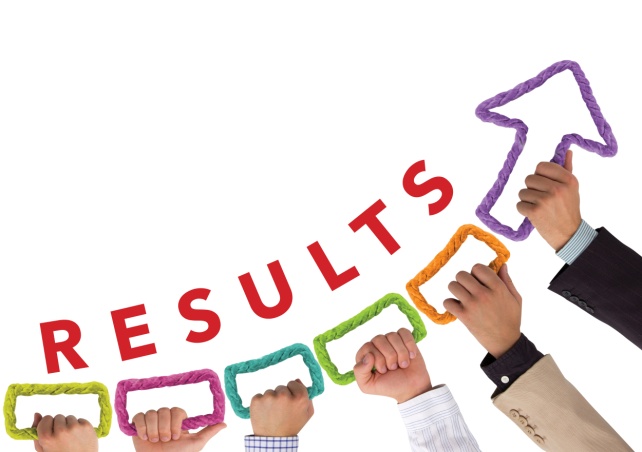 REFERENCES 
Use 1 slide
Mention top five references for your paper preference in points.
Don’t explain anything, just mention the references.
Include books & research papers, if any.
Avoid commonly referred websites.
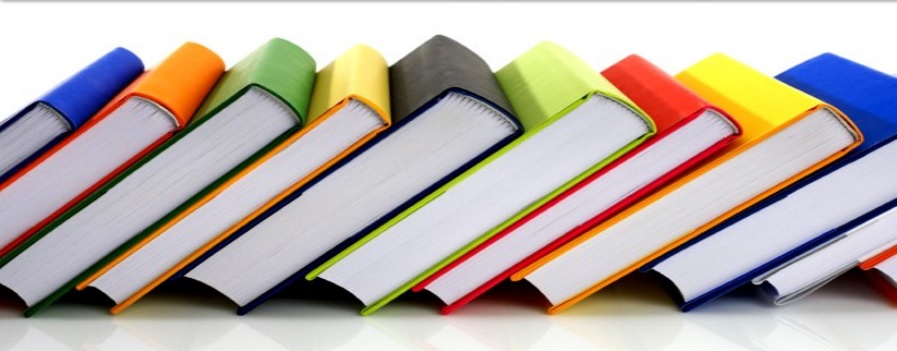 CONCLUSION/FUTURE STEPS
Use 2 slide
Mention the conclusion of your result through your research.
Use short meaningful words.
Explain briefly all points.
Explain the future research of the your work
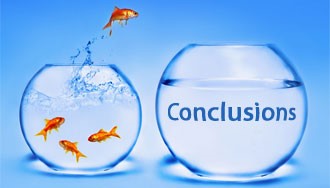 Just mention Thank you on this slide
THANK YOU
Use 1 slide
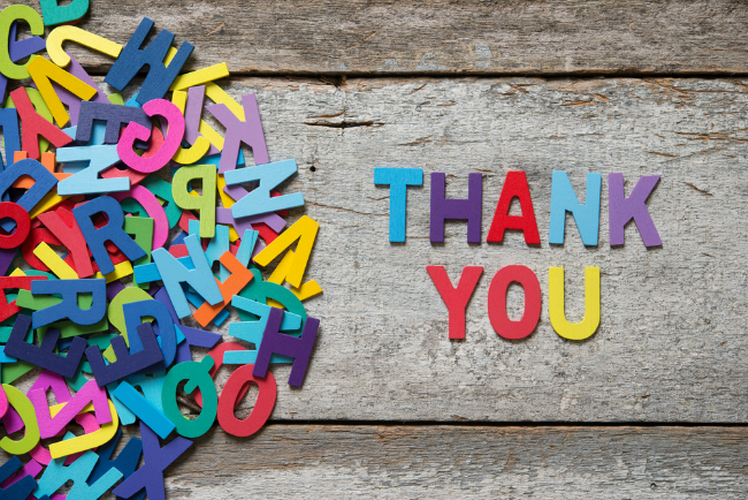